Geometry Unit 7
7-6: Proportional Lengths
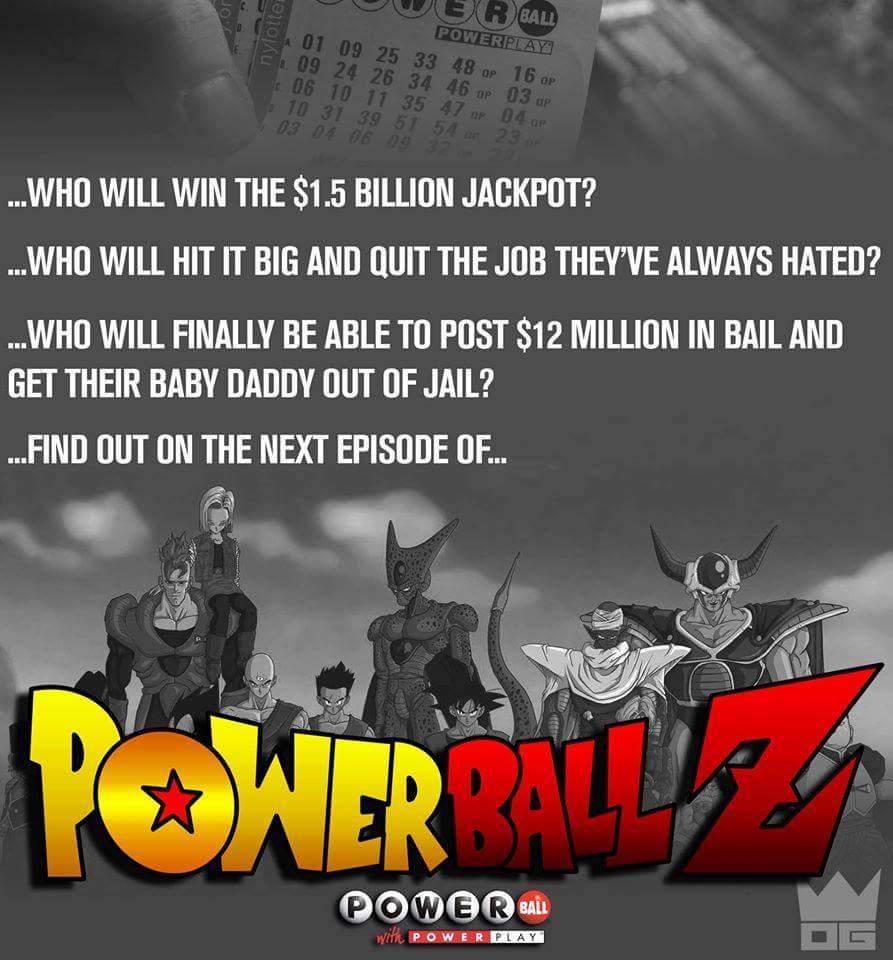 Warm-ups
Fill in the blanks.
1.) In similar figures, we say that the corresponding angles are 
Congruent
2.) In similar figures, we say that the corresponding sides are 
Proportional
3.) A line that intersects two or more lines in different points is known as a
Transversal
Proportional Lengths
Content Objectives: Students will be able to find missing side lengths by using proportions in triangles and parallel lines.


Language Objectives: Students will be able to write and solve various proportions from given triangles and parallel lines.
Proportional Lengths
D
A
L
B
C
M
Proportional Lengths
S
Proportional Lengths
Use the triangle proportionality theorem to find proportions that are equivalent to
S
Proportional Lengths
S
Proportional Lengths
F
Proportional Lengths Examples
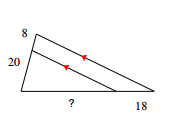 Proportional Lengths Examples
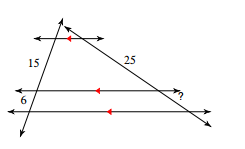 Proportional Lengths Examples
F
Proportional Lengths Examples
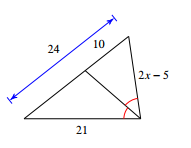 Proportional Lengths Examples
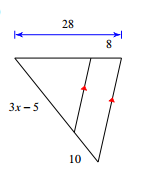 Proportional Lengths Examples
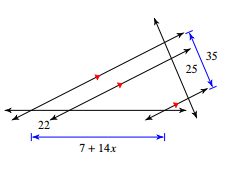